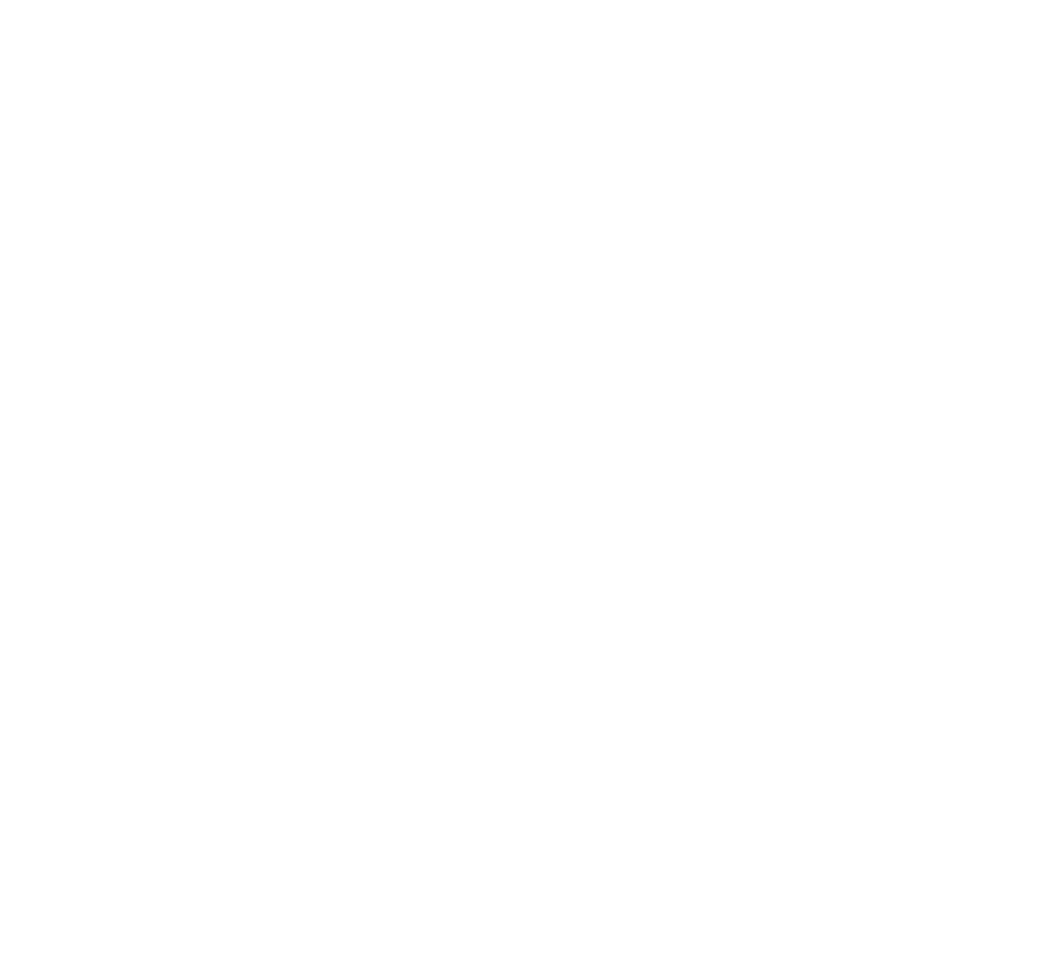 EASTERN ILLINOIS UNIVERSITY AND INDIANA STATE UNIVERSITY
Recruitment, Retention, and Job Placement for Human Services’ Students
Palmer, M., MS in Human Services Grad Student at EIU; Rieman, C., HDFS Instructor and Doctoral Student at ISU;Bowers, J., Human Services Instructor at EIU; Hillier, N., Public Health Associate Professor at EIU
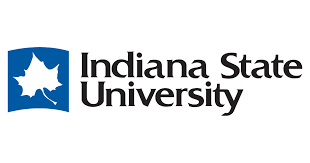 PRELIMINARY FINDINGS - RECRUITMENT
Important to participants’ choices:
Teachers or counselors at high school or community colleges
Relatives or friends
Responsiveness of graduate coordinator

Academic advisor or professors
Undergrad classes

Visited EIU/the Department

Cost and proximity/close to home
PRELIMINARY FINDINGS - JOB OUTLOOK
 
Most were employed in human services or were family and consumer sciences teachers
More specialized content options, as well as networking events or job fairs specific to grad students or their field
BACKGROUND AND PURPOSE
 
Recruitment and retention are generally top priorities for colleges and Universities, and faculty and campus climate have played a major role in this; this may mean different things for students who come from diverse backgrounds:
First generation college students (e.g., McCallen & Johnson, 2020),
Minority students (e.g., Clark and Mitchell, 2018), and
Women and Latinx students during the pandemic (e.g., Zimmermann et al., 2020).

First year interventions and academic monitoring are important (Ortiz-Lozano et al., 2018).

Research has shown that, since the pandemic, graduate students have expressed the need or desire for a sense of belonging, coaching, and mentoring (Willis et al., 2022).

The purpose of this study was to explore issues and trends related to recruitment, retention, and job outlook based on perspectives of human services’ students.
“I think there could be more specialized content and more options for students as they progress through the program. It would be nice to see the department partner with local organizations for employment and future careers.”
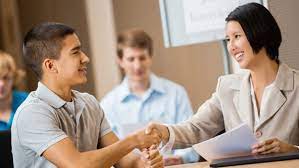 RECOMMENDATIONS (based on exploratory results and literature review)  
Building relationships or programs that support first generation college students, networking opportunities for graduate students; for example, Departments could host a virtual event with breakout sessions where alumni and community agencies could meet and talk to students.
Normalize warm, frequent check-ins
When things go wrong, students won’t have to come to you, there is a built-in mechanism.
Faculty and administrators can talk to students directly about scholarships (they don’t know about them or don’t think they qualify) and professional development/involvement opportunities.
Both keep students connected.
Experiential learning opportunities can keep students invested and engaged.
Continue to check in even if they leave the university; they can always return.  
*Complete reference list available upon request.
“A friend of mine was in it, and my advisor told me about it”
“A professor in the Dept emailed me”
“My aunt contacted EIU, and we visited”
“Program Coordinator was readily accessible and responsive to emails”
“Took a class in the Dept as an undergrad”
RESEARCH DESIGN
 
Recruited Masters in Human Services Graduates and included all alumni who responded (N = 17) to analyze preliminary data (demographic and open-ended responses)
All participants graduated in the last 6 years though some of the participants (n = 6) have graduated in the last 1-2 years

The majority of the participants identified as white (n = 14), and the others identified as African American or Black (n = 2) or Pakistani/White (n = 1)

The majority of the participants (n = 11) were first generation students and from rural areas (n = 16)
PRELIMINARY FINDINGS- RETENTION
Challenges = Finances, being a first-generation college student, single parenting, and or the pandemic

Value = Supportive and caring faculty, small class sizes, flexibility of course offerings
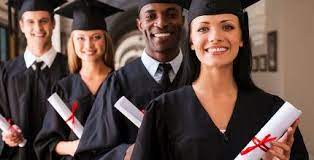 “Finances because of the pandemic”
“Professors were passionate about teaching”
“No one in my family had been to college, so no one could help me or understand”
“Small class sizes and professors teaching multiple classes, so we got to know them.”